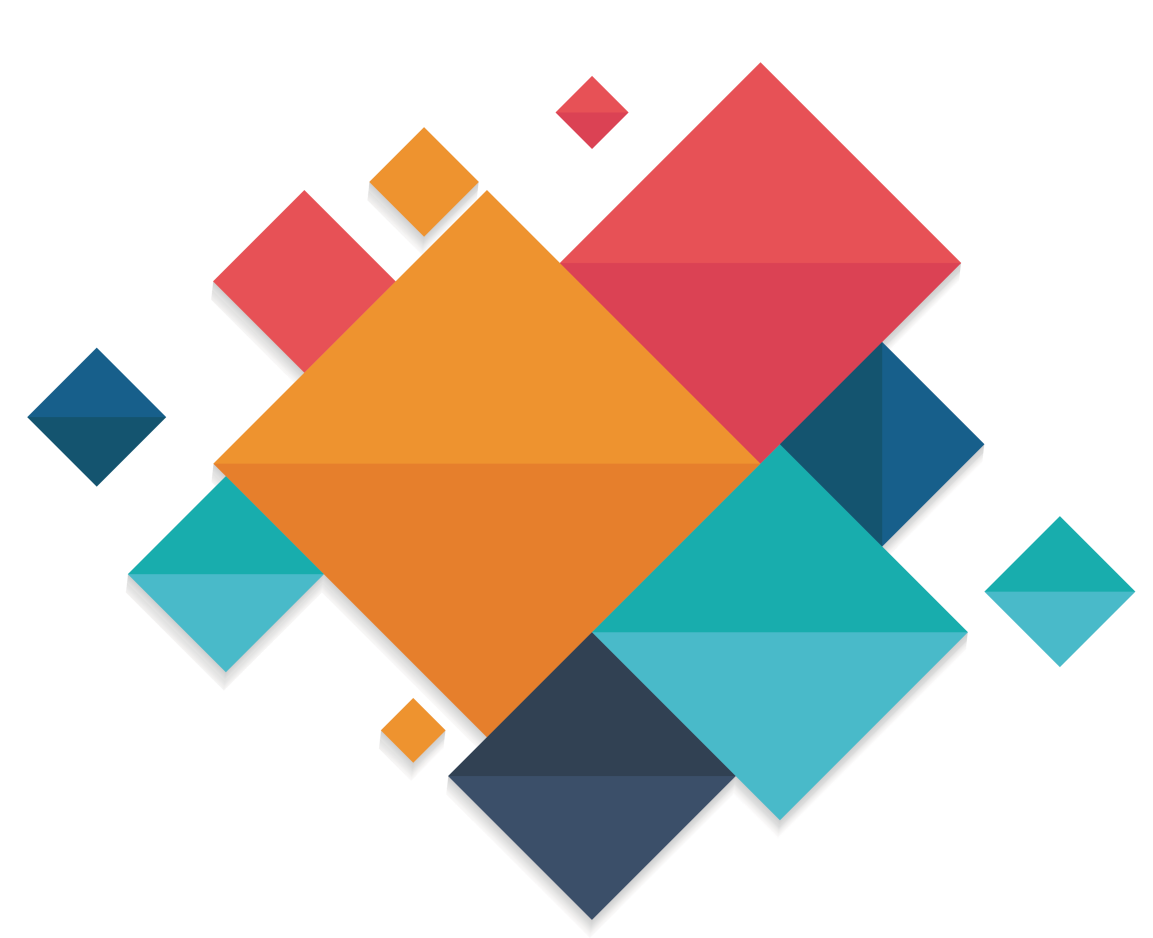 LOGO
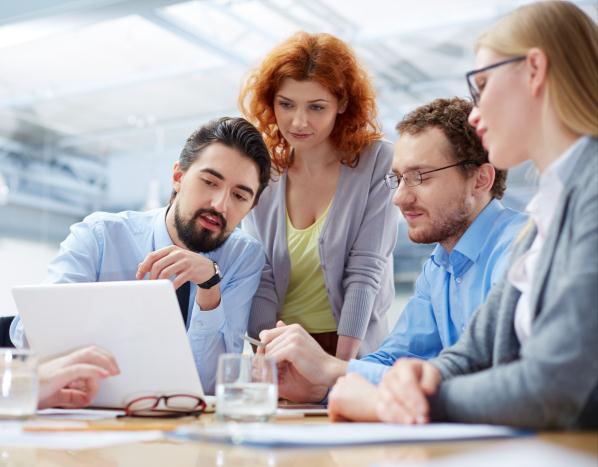 20XX
Free PPT templates
Report：jpppt.Com
https://www.jpppt.com
01
Add title text
02
Add title text
CONTENTS
03
Add title text
04
Add title text
2
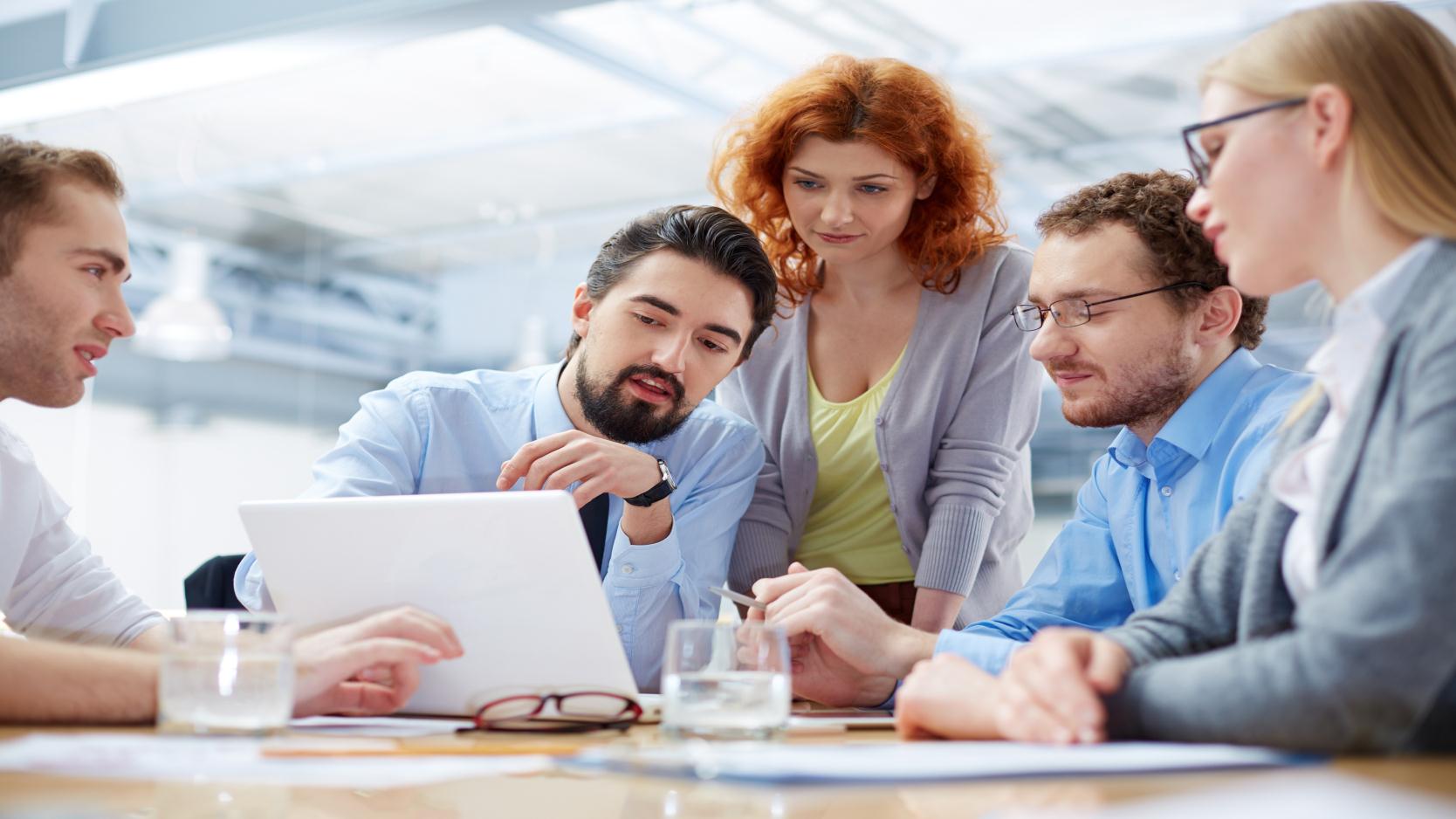 Add title text
Part one
Click here to add content, content to match the title, you can copy and paste directly, to select useful keyword entry.
3
LOGO
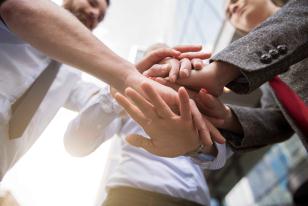 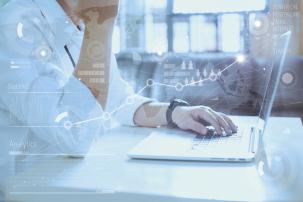 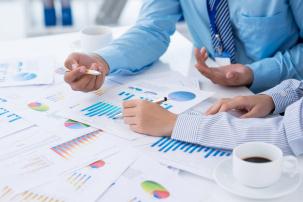 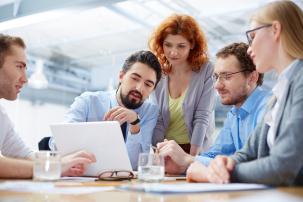 Title text
Title text
Title text
Title text
Click here to add content, content to match the title, you can copy and paste directly, to select useful keyword entry.
Click here to add content, content to match the title, you can copy and paste directly, to select useful keyword entry.
Click here to add content, content to match the title, you can copy and paste directly, to select useful keyword entry.
Click here to add content, content to match the title, you can copy and paste directly, to select useful keyword entry.
4
LOGO
Title text
Title text
Title text
Title text
Title text
Click here to add content that matches the title.
Click here to add content that matches the title.
Click here to add content that matches the title.
Click here to add content that matches the title.
Click here to add content, content to match the title, you can copy and paste directly, to select useful keyword entry.
5
LOGO
Title
Title
Click here to add content that matches the title.
Title text
Click here to add content that matches the title.
Title text
Click here to add content that matches the title.
Click here to add content that matches the title.
6
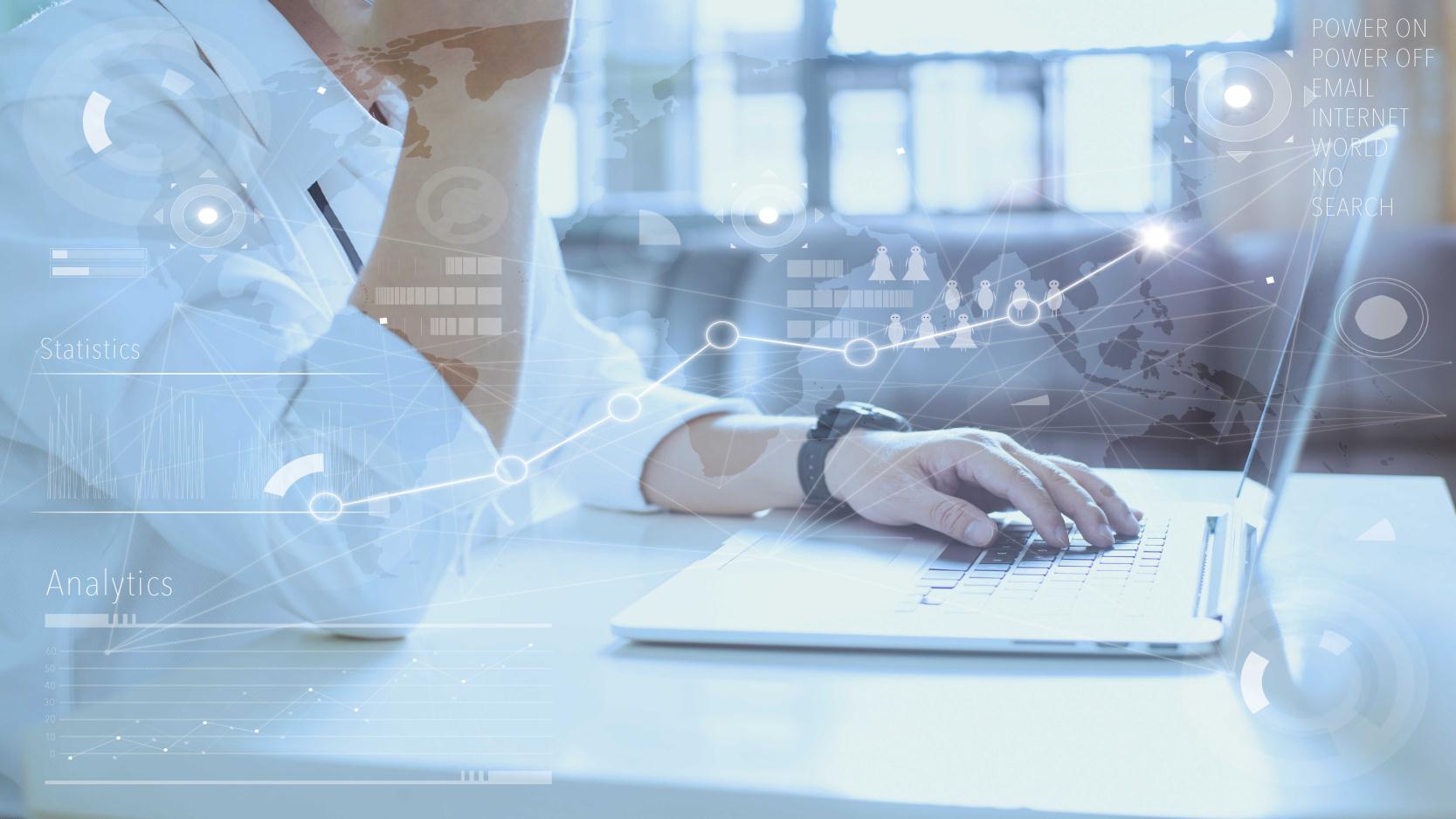 Add title text
Click here to add content, content to match the title, you can copy and paste directly, to select useful keyword entry.
Part two
7
LOGO
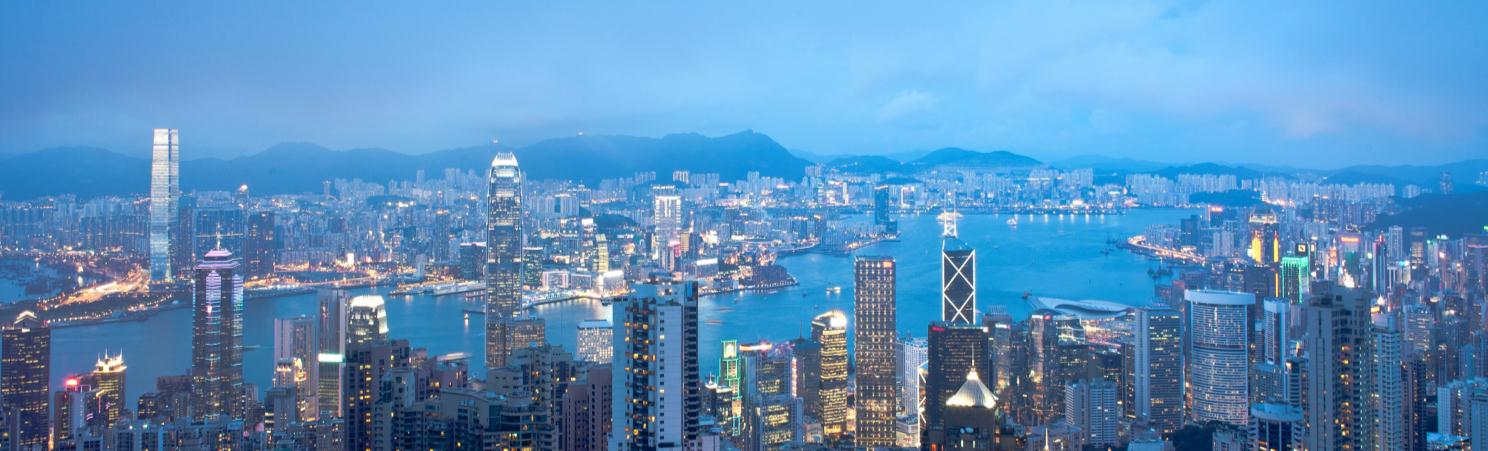 Title text
Click here to add content, content to match the title, you can copy and paste directly, to select useful keyword entry.Click here to add content that matches the title.
8
LOGO
Click here to add content that matches the title.
Click here to add content that matches the title.
Title text
Title text
Title text
Title text
Click here to add content that matches the title.
Click here to add content that matches the title.
9
LOGO
Title text
Click here to add content that matches the title.
Title text
Click here to add content that matches the title.
Title text
Click here to add content that matches the title.
Title text
Click here to add content that matches the title.
10
PPT模板 http://www.1ppt.com/moban/
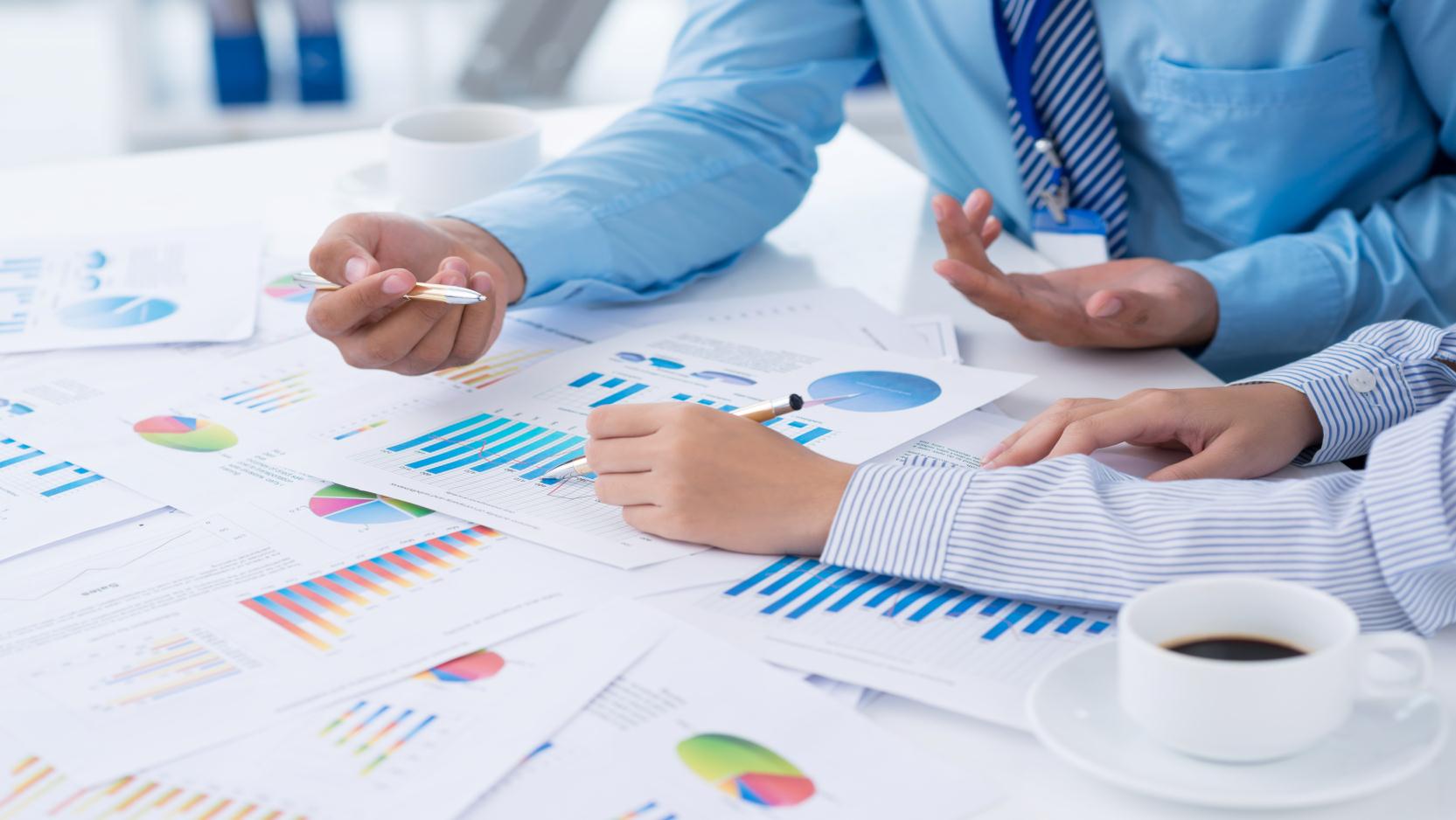 Add title text
Click here to add content, content to match the title, you can copy and paste directly, to select useful keyword entry.
Part three
11
11
LOGO
Click here to add content, content to match the title, you can copy and paste directly, to select useful keyword entry.Click here to add content that matches the title.
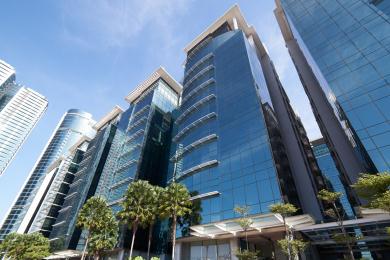 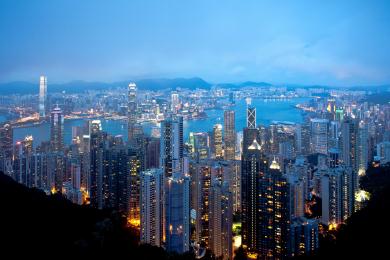 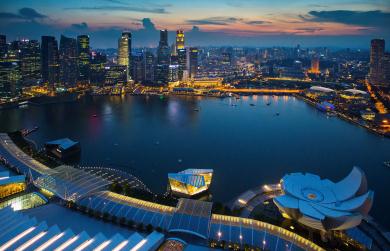 Title text
Title text
Title text
Click here to add content, content to match the title, you can copy and paste directly, to select useful keyword entry.
Click here to add content, content to match the title, you can copy and paste directly, to select useful keyword entry.
Click here to add content, content to match the title, you can copy and paste directly, to select useful keyword entry.
12
LOGO
01
02
03
04
Title text
Title text
Title text
Title text
Click here to add content, content to match the title, you can copy and paste directly, to select useful keyword entry.
13
LOGO
Add title text
Click here to add content, content to match the title, you can copy and paste directly, to select useful keyword entry.
14
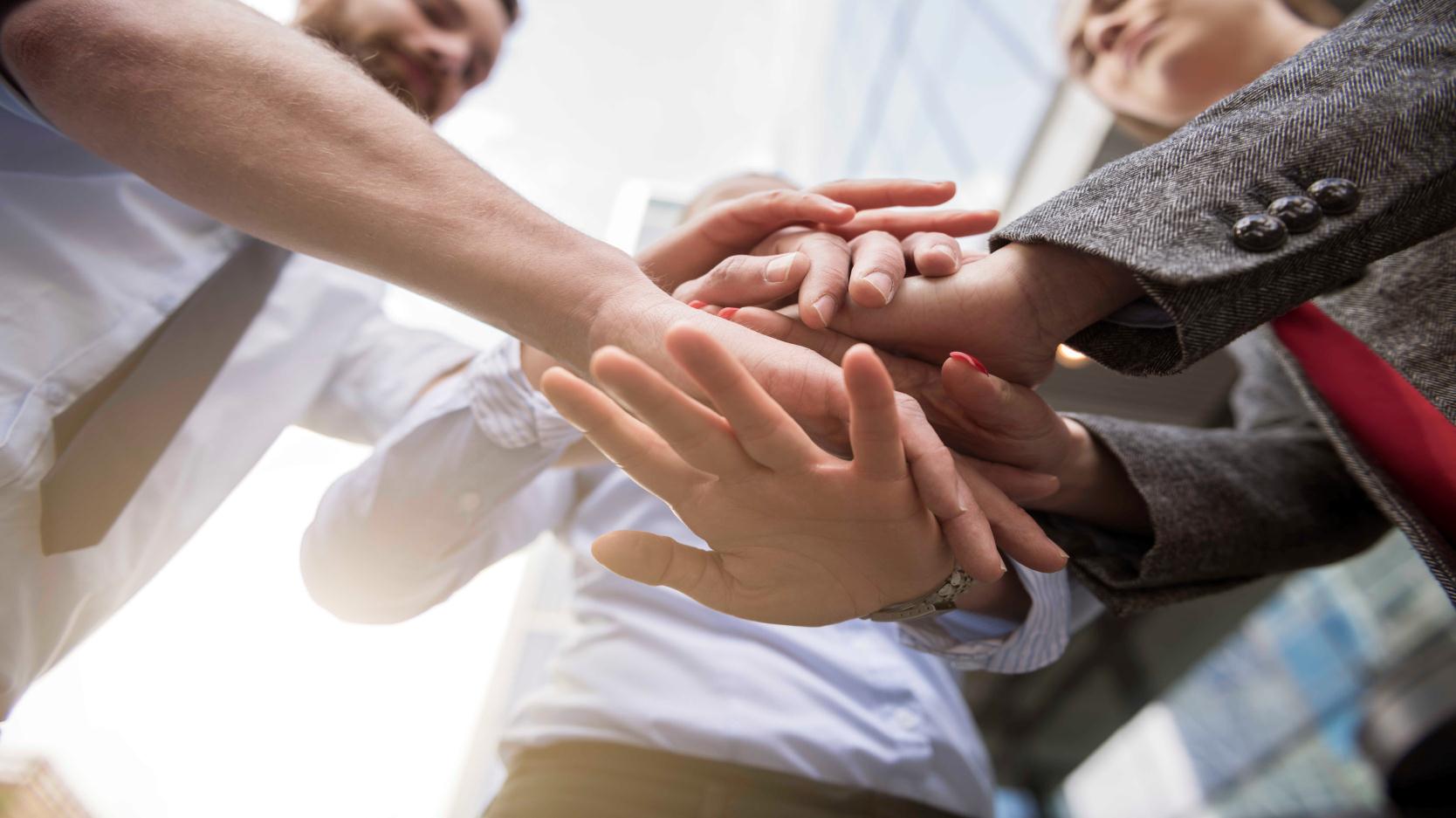 Add title text
Part four
Click here to add content, content to match the title, you can copy and paste directly, to select useful keyword entry.
15
15
LOGO
Title text
Title text
Title text
Title text
Add title text
Add title text
Add title text
Add title text
Click here to add content, content to match the title, you can copy and paste directly, to select useful keyword entry.
Click here to add content, content to match the title, you can copy and paste directly, to select useful keyword entry.
Click here to add content, content to match the title, you can copy and paste directly, to select useful keyword entry.
Click here to add content, content to match the title, you can copy and paste directly, to select useful keyword entry.
16
LOGO
Add title text
Click here to add content, content to match the title, you can copy and paste directly, to select useful keyword entry.
Click here to add content, content to match the title, you can copy and paste directly, to select useful keyword entry.Click here to add content, content to match the title, you can copy and paste directly, to select useful keyword entry.Click here to add content that matches the title.
17
LOGO
Add title text
Add title text
Click here to add content, content to match the title, you can copy and paste directly, to select useful keyword entry.Click here to add content that matches the title.
Click here to add content, content to match the title, you can copy and paste directly, to select useful keyword entry.Click here to add content that matches the title.
VS
title text
title text
Add title text
Add title text
title text
title text
18
LOGO
Add title text
Add title text
Click here to add content, content to match the title, you can copy and paste directly, to select useful keyword entry.
Click here to add content, content to match the title, you can copy and paste directly, to select useful keyword entry.
Add title text
Add title text
Click here to add content, content to match the title, you can copy and paste directly, to select useful keyword entry.
Click here to add content, content to match the title, you can copy and paste directly, to select useful keyword entry.
19
LOGO
Add title text
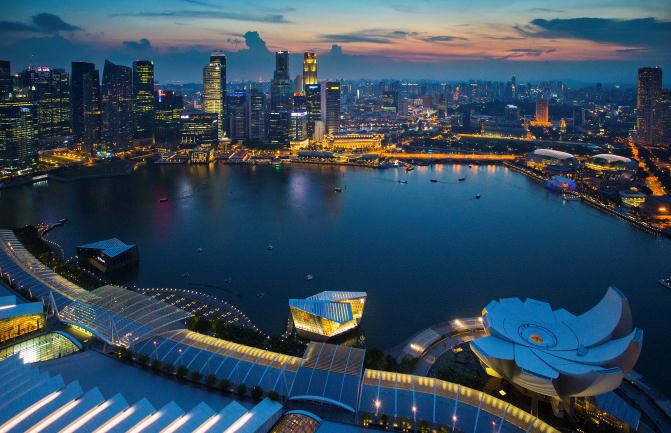 Click here to add content, content to match the title, you can copy and paste directly, to select useful keyword entry.
Add title text
Click here to add content, content to match the title, you can copy and paste directly, to select useful keyword entry.
Add title text
Click here to add content, content to match the title, you can copy and paste directly, to select useful keyword entry.
20
LOGO
Title text
Add title text
Click here to add content, content to match the title, you can copy and paste directly, to select useful keyword entry.
Add title text
Click here to add content, content to match the title, you can copy and paste directly, to select useful keyword entry.
Title text
21
LOGO
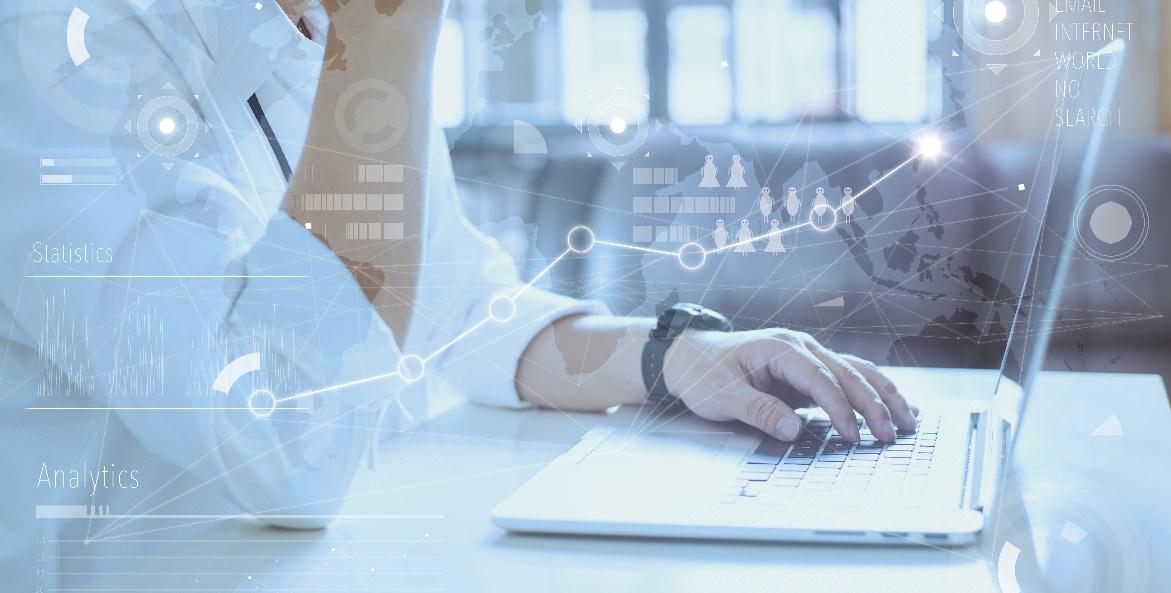 Add title text
Click here to add content that matches the title.
Add title text
Click here to add content that matches the title.
22
LOGO
Title text
Title text
Title text
Click here to add content that matches the title.
Click here to add content that matches the title.
Click here to add content that matches the title.
Title text
Title text
Title text
Click here to add content that matches the title.
Click here to add content that matches the title.
Click here to add content that matches the title.
23
LOGO
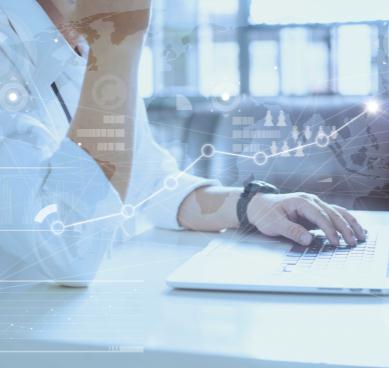 THANKS
24
https://www.jpppt.com
Please follow us for more information:
https://www.jpppt.com/ 
www.freeppt7.com
Pics: www.Pixabay.com
If you liked the presentation and want to thank, you can follow me on social networks 

https://www.youtube.com/c/Slidesfree

https://www.instagram.com/slidesfree/ 

https://www.facebook.com/freeppt7/

https://www.facebook.com/groups/best.PowerPoint.templates

https://twitter.com/freeppt7_com
Fully Editable Icon Sets: A
Fully Editable Icon Sets: B
Fully Editable Icon Sets: C